Наш «День труда»
Мороз Ольга Владимировна
МДОУ№31 «Светлячок»
Детство-важнейший период человеческой жизни, не подготовка к будущей жизни, а настоящая, яркая, самобытная неповторимая жизнь .И оттого, как прошло детство, кто вел ребенка за руку в детские годы, что вошло в его разум и сердце из окружающего мира-от  этого в решающей степени зависит,  каким человеком станет сегодняшний малыш.Сухомлинский В.А.
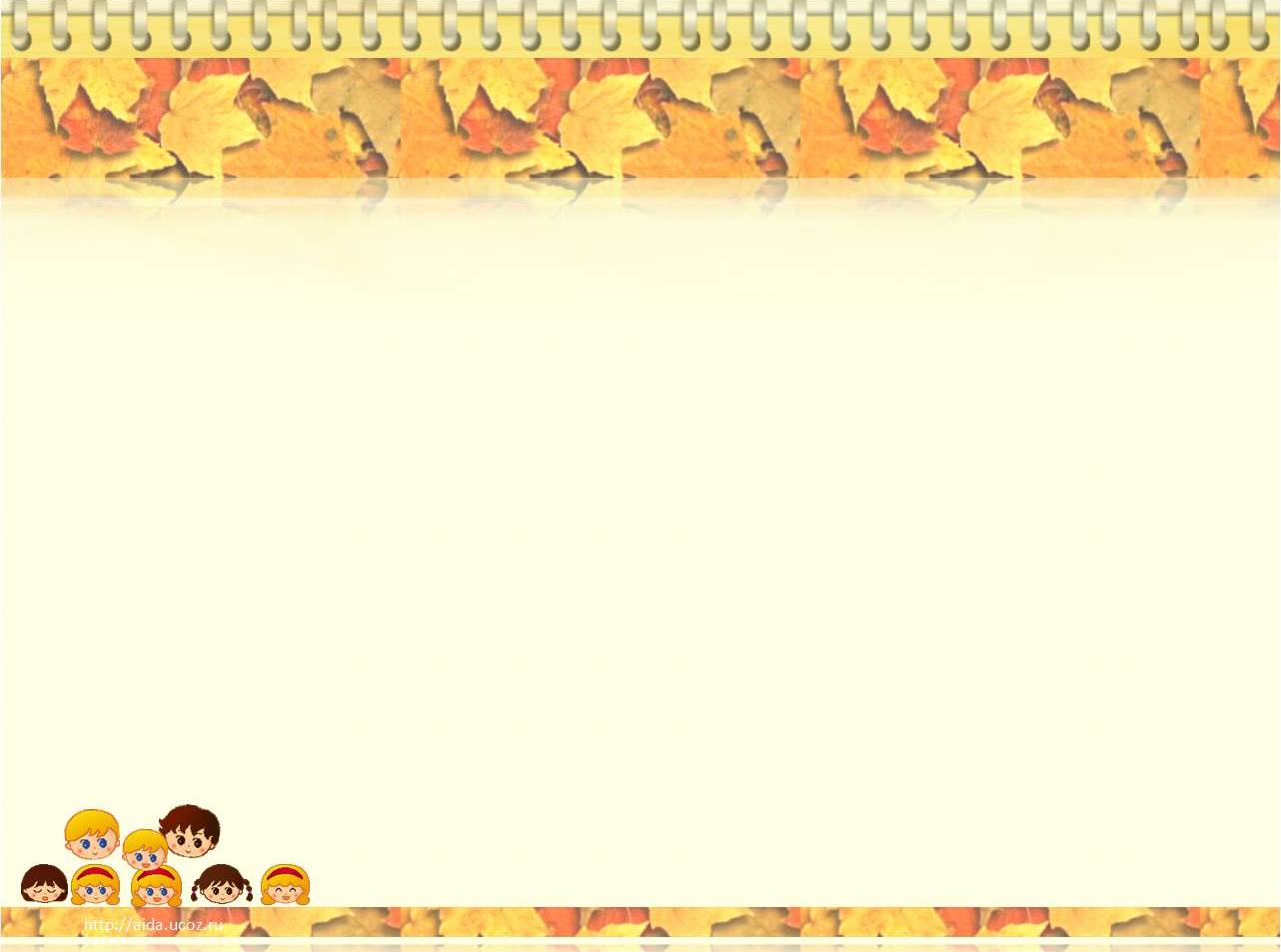 Цели и задачи нашего мероприятия: 

1.Воспитывать у детей положительное отношение      к труду, желание участвовать  в совместной    трудовой деятельности, делать полезное окружающим, воспитывать дружеские взаимоотношения между детьми.
2.Расширять представления детей о труде, о значений труда в жизни людей, удовлетворять потребность  детей в самостоятельности, формировать интерес к выполняемой работе.
Нас в любое время годаУчит мудрая природа:Птицы пению, Паучок – терпению,Пчелы в поле и в саду Обучают нас труду!
Подготовка места для рассады
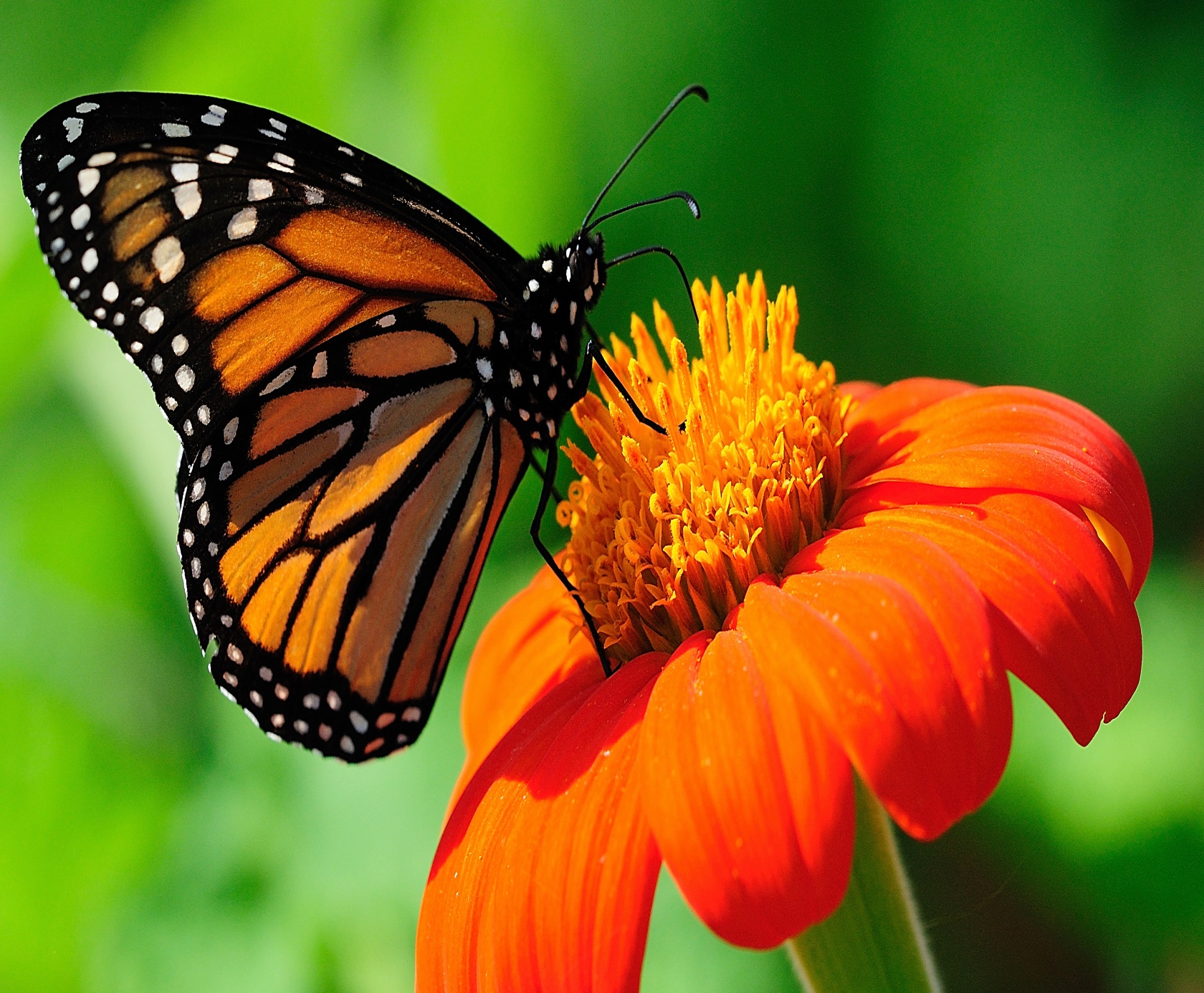 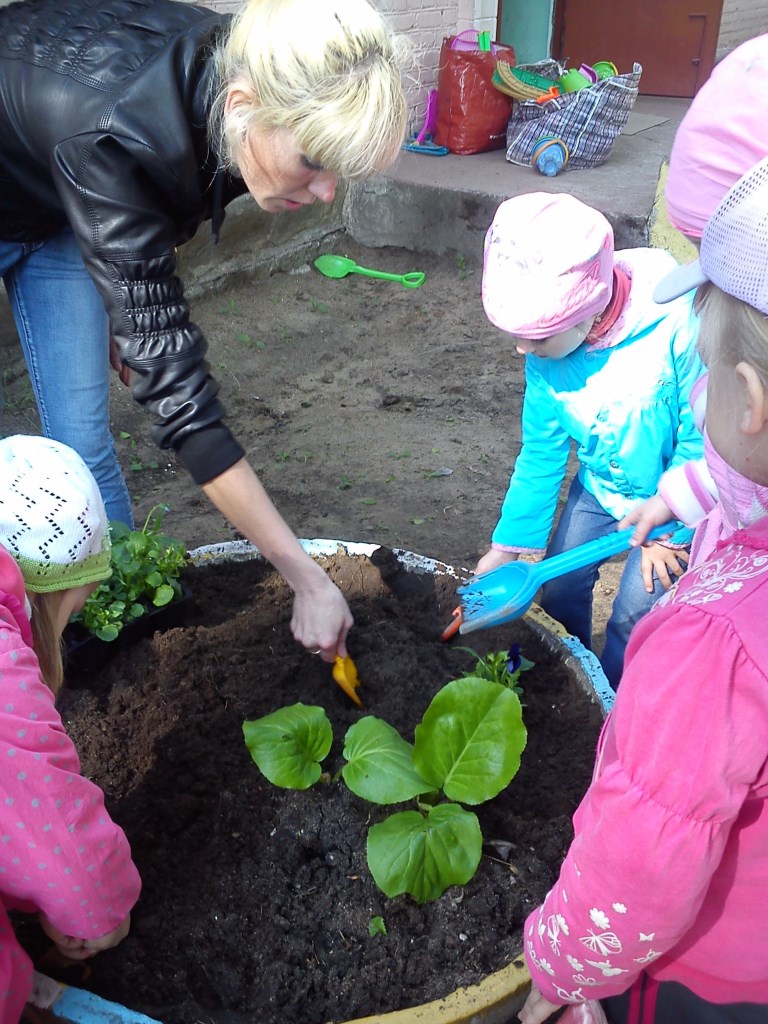 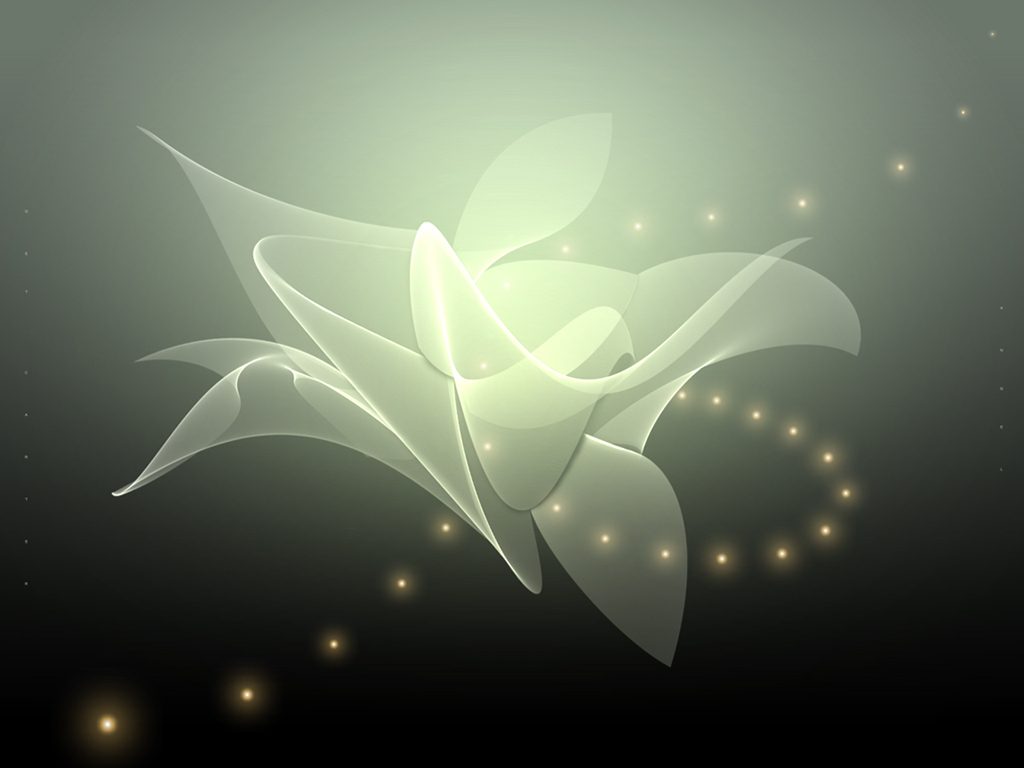 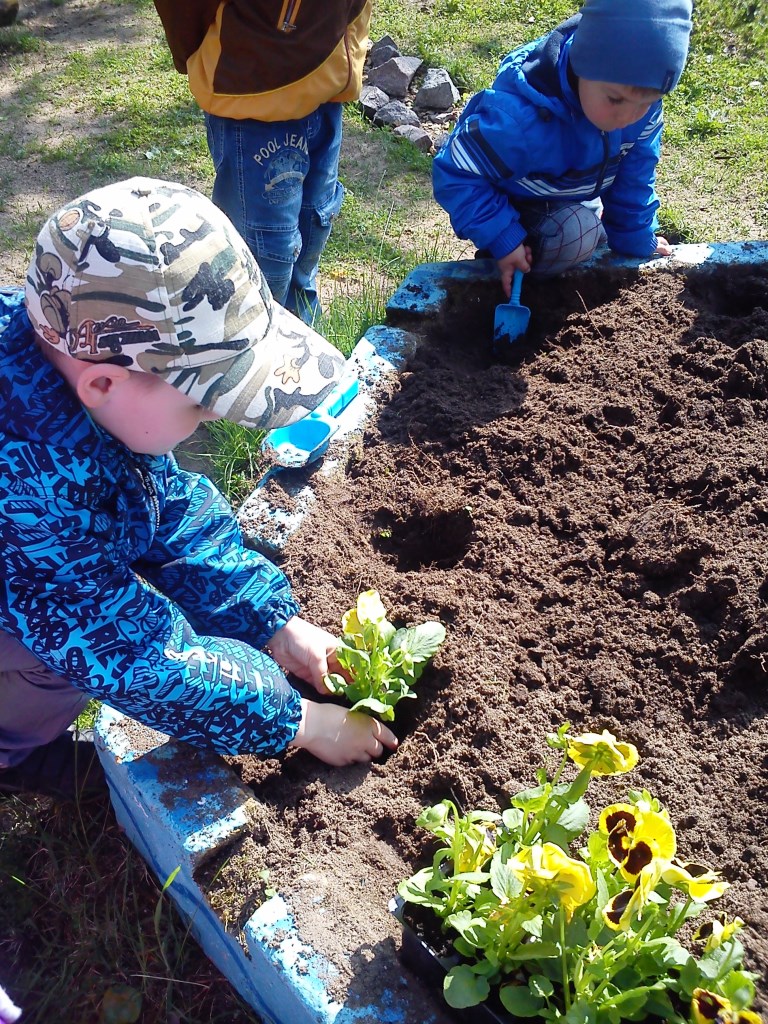 Посадка деревьев
Помощь в разборке старой клумбы
Правильно организованная работа дает возможность  ребенку  ближе познакомиться с удивительным разнообразием окружающего мира и воспитывает в нембережное отношение к растительному миру! Спасибо за внимание.